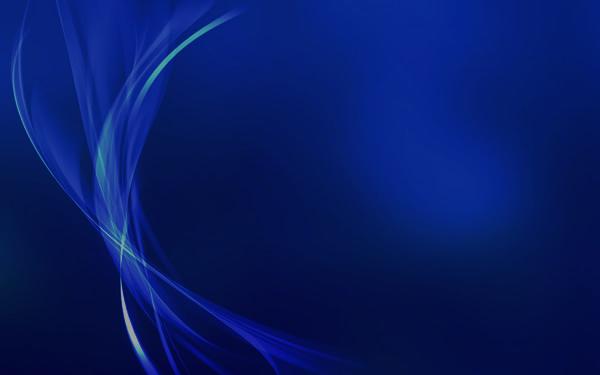 Белорусский национальный технический университет

Институт интегрированных форм обучения и мониторинга образования


Профориентационная работа 
с абитуриентами – основа формирования будущей профессиональной реализации
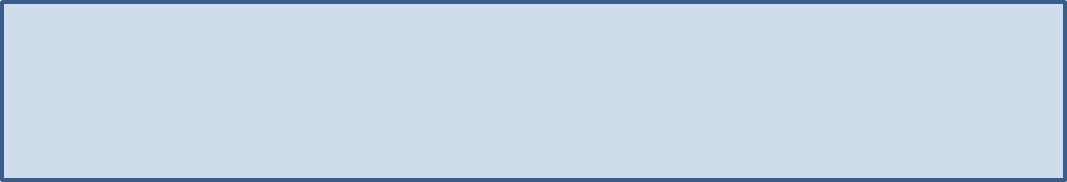 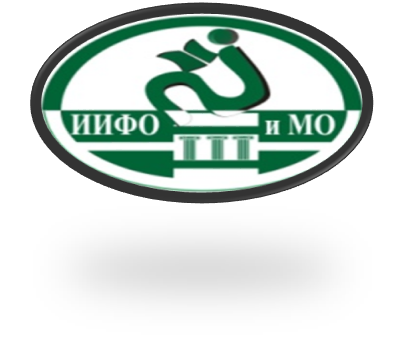 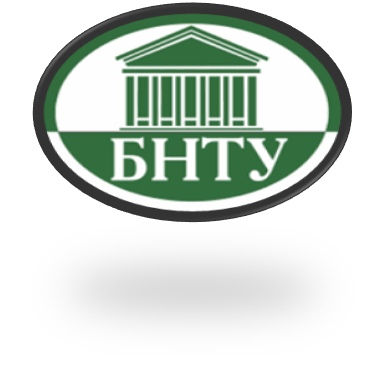 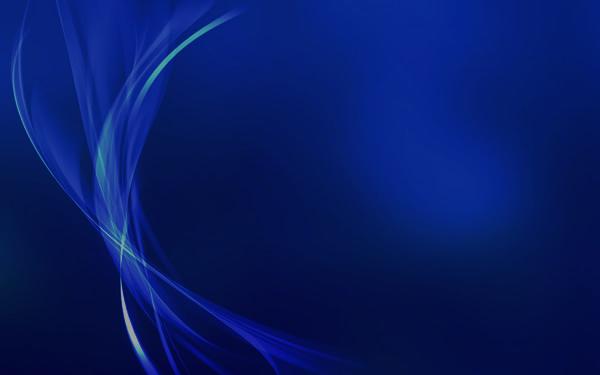 по данным Международной организации труда, каждая третья профессия исчезнет, а каждая вторая претерпит большие изменения

По данным Атласа новых профессий к 2030 году появятся 186 новых профессий и 57 исчезнут

более 70% школьников не имеют представления о том, чем они собираются заниматься в жизни

лишь 5% опрошенных уже определились с профессией
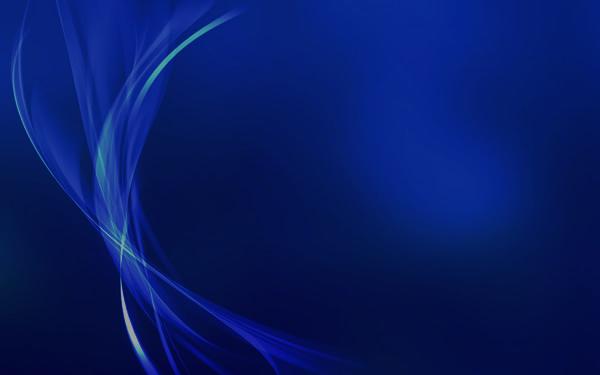 Базовые рекомендации 
по выбору профессионального пути



1. Будьте открыты новым профессиям


11% родителей боятся, что их ребенок станет блогером!

Сегодня всем нужны специалисты, которые совмещают в себе несколько профилей
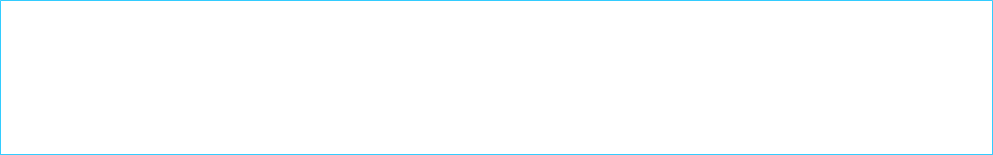 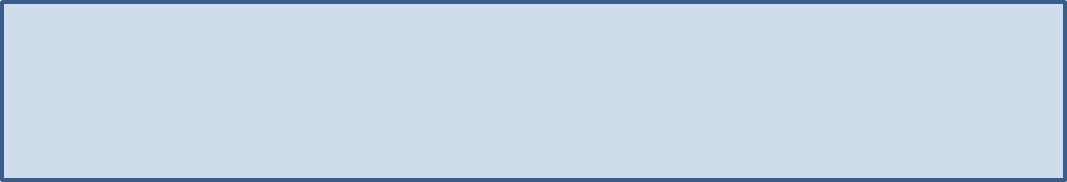 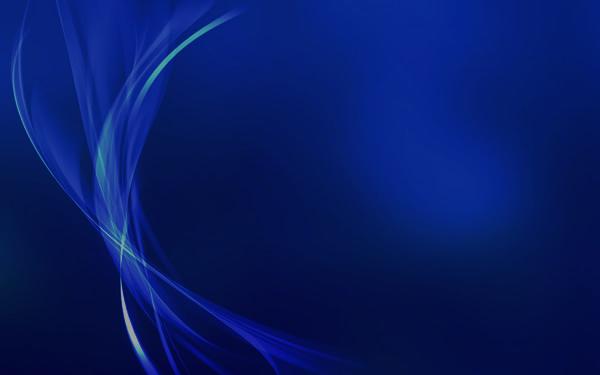 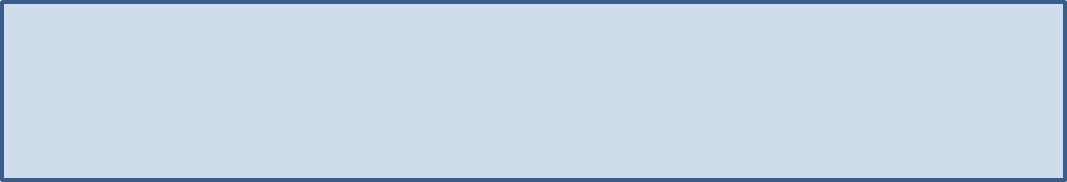 IT
математика 
физика 
химия 
биология 
английский
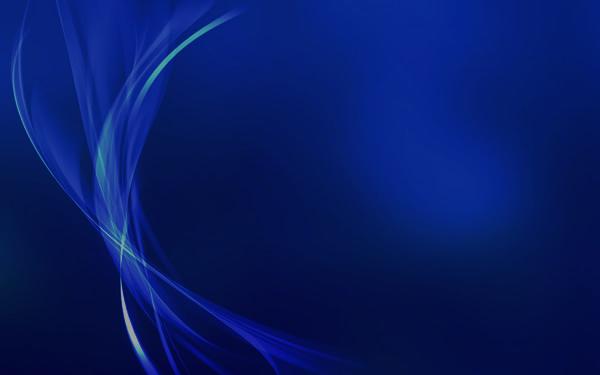 2. Будьте открыты к новым формам трудоустройства/занятости


Около 50% родителей хотят, 
чтобы их дети работали 5/2 в офисе

Сейчас активно развиваются другие формы занятости — временная и проектная работа, 
фриланс, удаленка
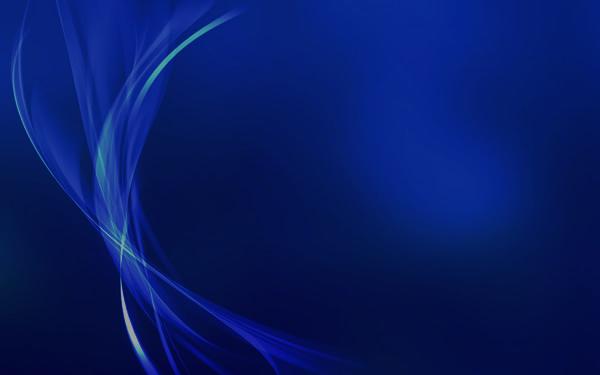 3. Наблюдайте за трендами и направляйте


IT-грамотность 
естественные науки 
физические навыки 

Самыми полезными качествами выбрали
 лидерство 
нацеленность на результат 
креативность
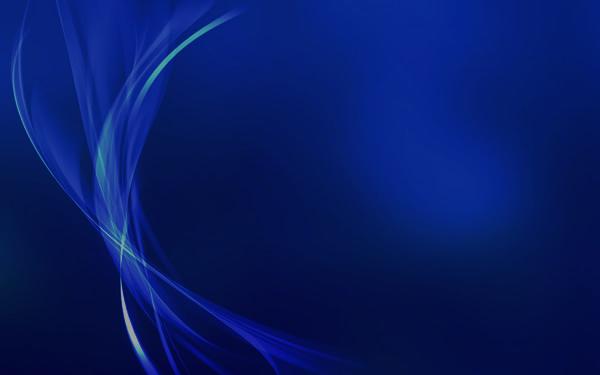 4. самообразование


тренд на самообразование

«lifelong learning»

«Выбери себе работу по душе, и тебе не придется работать ни дня в жизни»
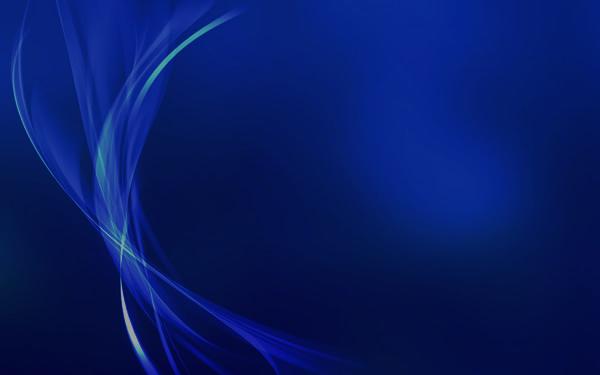 Модель выбора профессионального пути

Сфера
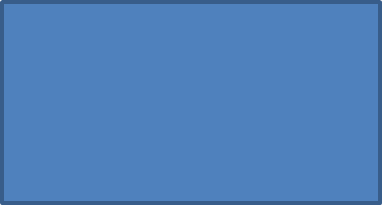 Индустрия
(В какой области вы будете работать)
Функция
(Кем вы будете работать)
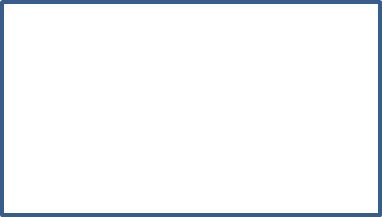 Технологии
Медицина
Образование
Мода и др.
Маркетолог
HR
Финансист и др.
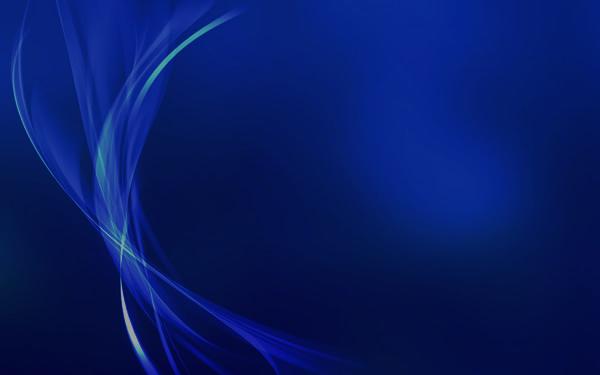 Тенденции настоящего и профессии будущего


здравоохранение 
образование 
гостеприимство 
недвижимость 
домохозяйство 
персональные услуги
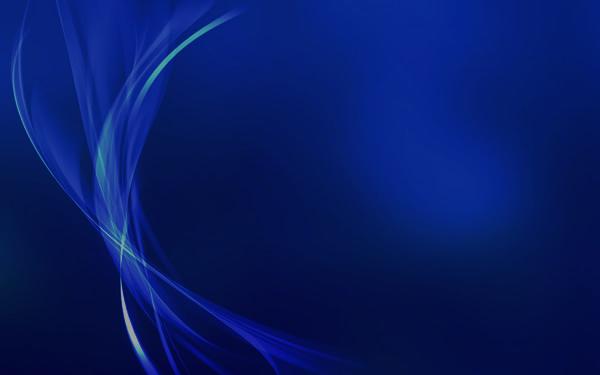 Тенденции настоящего и профессии будущего


IT 
робототехника
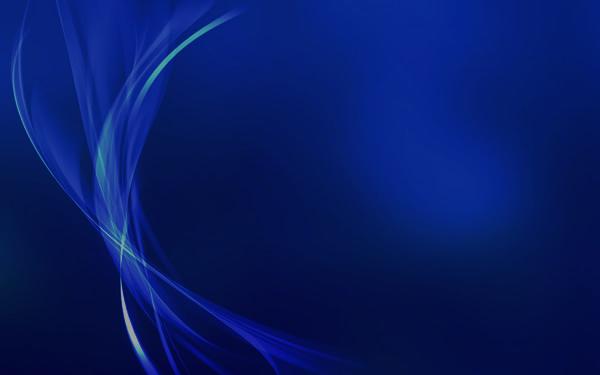 прогнозируемые актуальные навыки


системное мышление
экологическое мышление
программирование/ робототехника/ 
искусственный интеллект
работа в условиях неопределенности
межотраслевая коммуникация
клиентоориентированность и работа с людьми
управление проектами
мультикультурность и мультиязычность
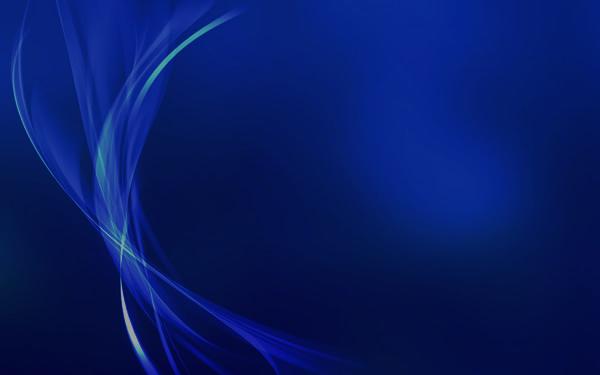 30-40% пользователей глобальной сети — молодежь
Интернет 
как один из ведущих инструментов 
Профориентации
www.bntu.by                      iifoimo.bntu.by
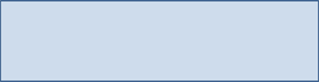 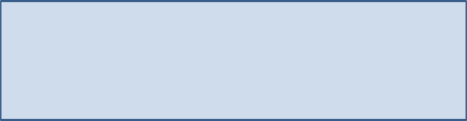 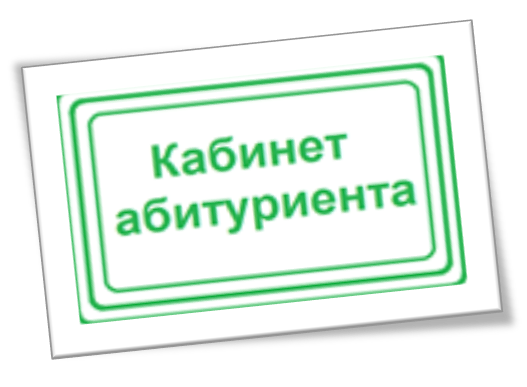 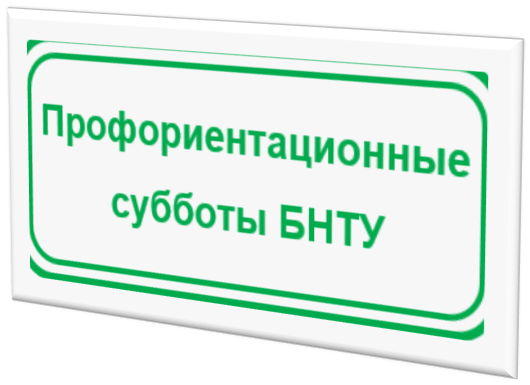 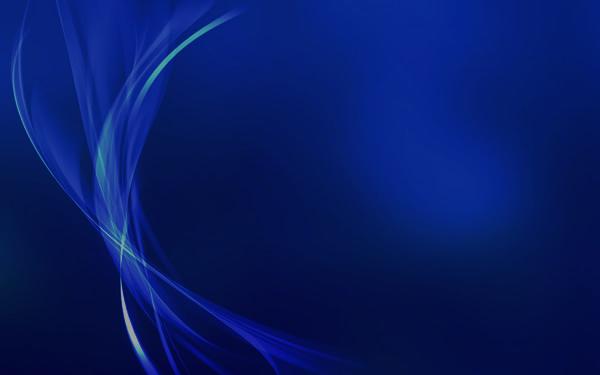 Профориентационное консультирование 
с использованием компьютернЫх программ 
«Профперспектива» и «профперспектива-2» :

Индивидуальное
Групповое
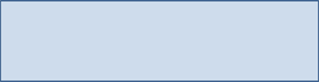 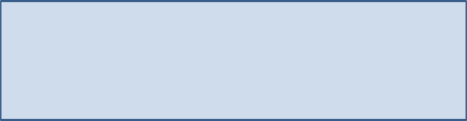 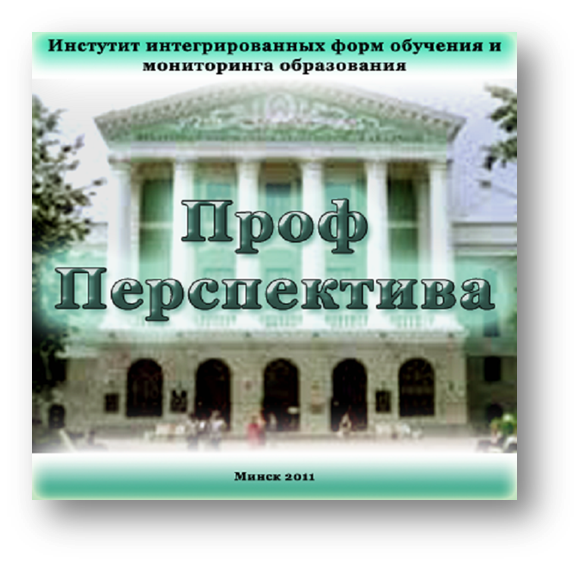 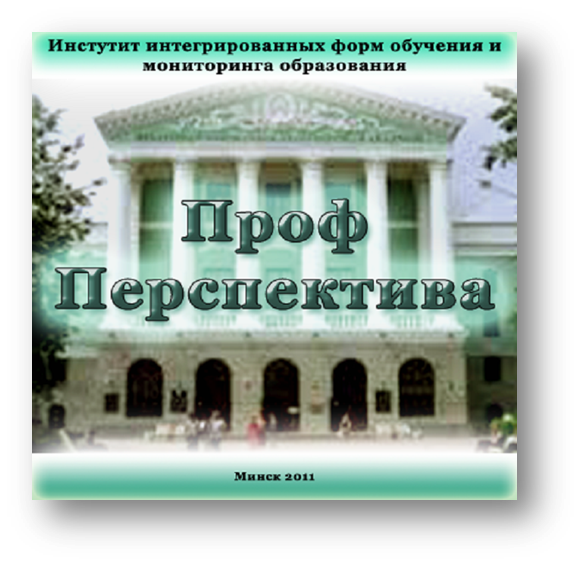 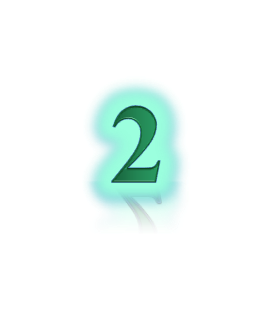